Русские народные сказки
Викторина
Каков излюбленный приём русских народных сказок?
троекратное повторение
В какое время года происходили события в сказке «По щучьему велению»?
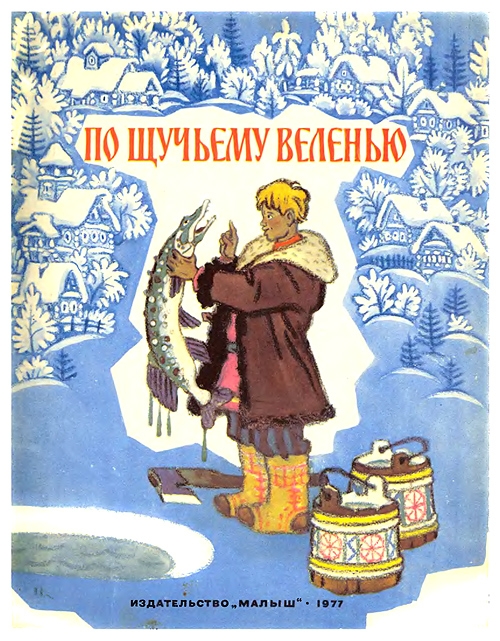 В сказке «Гуси-лебеди» девочка, разыскивая братца, сначала встретила на пути …
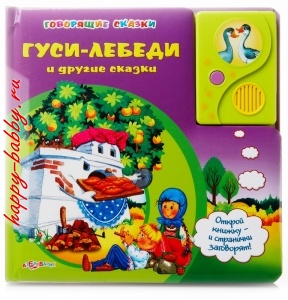 Битый небитого везёт…». Из какой сказки эти слова?
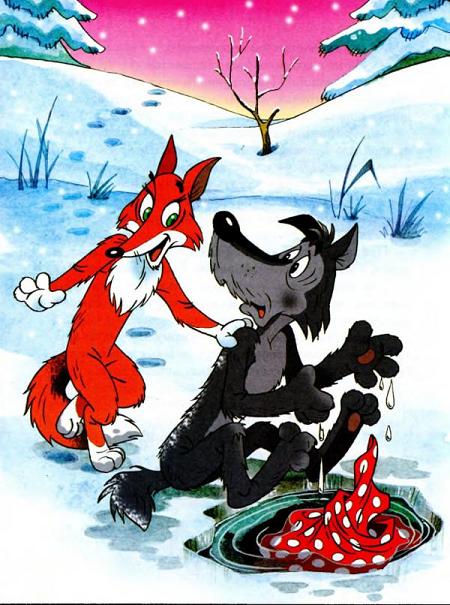 В какой из этих сказок высмеивается жадность?
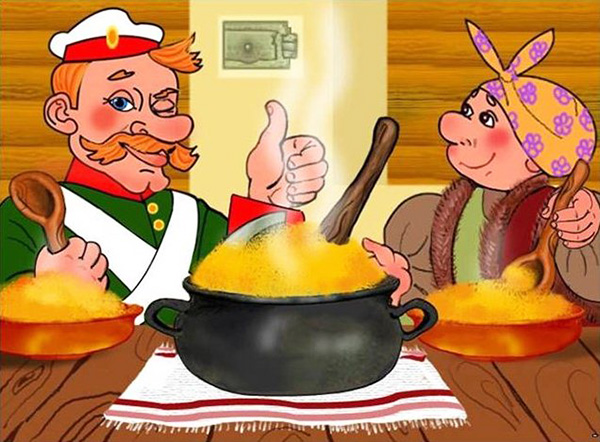 Из какой сказки слова: «-Петя, не торопись…»
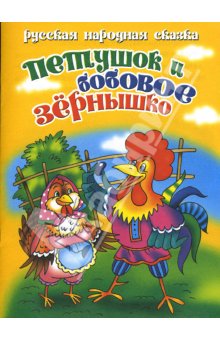 Бабушка, внучка, мышка, курочка.
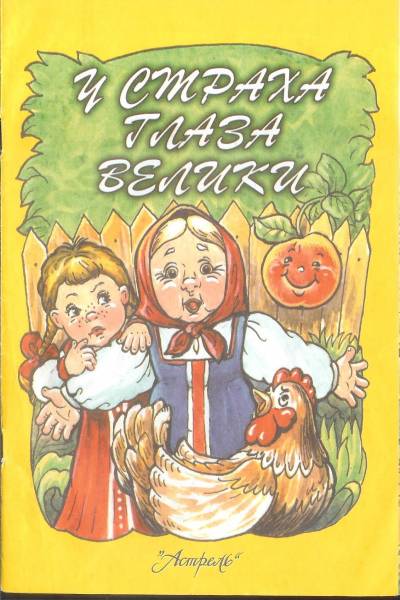 Гуси
Каша
Петушок
Девочка
Снегурочка
Лебеди
Топор
Зернышко
«Гуси – Лебеди»
«Каша из топора»
«Петушок и бобовое зернышко»
«Девочка Снегурочка»
Молодцы! Читайте книги!
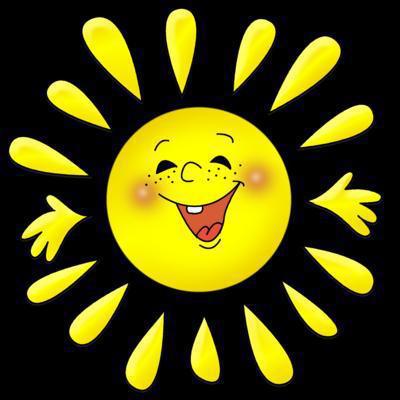